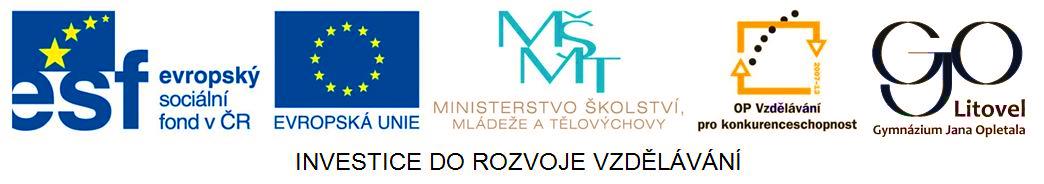 Homérské Řecko(10. – 8. stol. př. n. l.)
Předmět: dějepis
Ročník: prima
Anotace: prezentace s výkladem, obrázky a úkoly 
Klíčová slova: kolonizace, aristokracie, epos, Trojská válka, polyteismus
Příchod řeckých kmenů
s příchodem nových kmenů do oblasti  pevninského Řecka došlo k posunu původního obyvatelstva do oblasti Malé Asie a ostrovního Řecka (tzv. 1. řecká kolonizace)
nově příchozí kmeny (Dórové, Iónové a Achajové) pronikají do oblasti pevninského Řecka z Balkánů – nižší civilizační úroveň než obyvatelé  Peloponnésu → toto období také nazýváno  „obdobím temna“ (období úpadku + málo zpráv a archeologických nálezů )
na konci období mykénského a na začátku období homérského probíhá válečný konflikt známý jako trójská válka
Mapa
Zdroj: [cit. 2013-02-05]. Dostupný pod licencí Creative Commons na WWW: 
http://commons.wikimedia.org/wiki/File%3AGrLangPrehistory.jpg
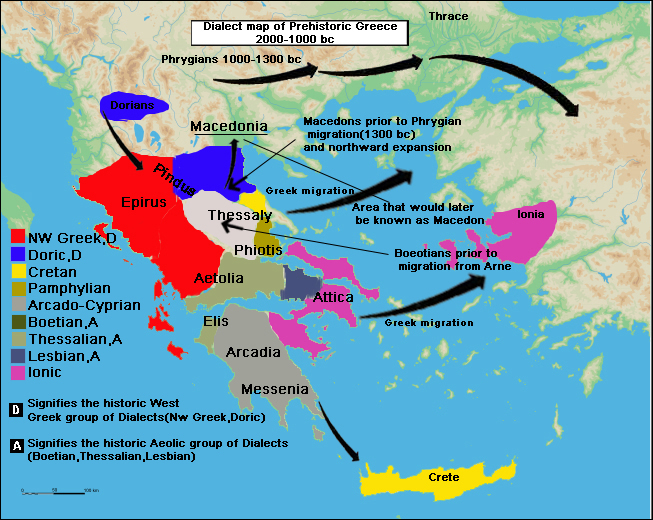 Společnost
nově příchozí kmeny byly převážně zemědělské (hlavní zdroj obživy)
společnost byla rozdělena dle majetku:
 -    nejvýznamnější byla rodová šlechta (aristokracie)  v čele s                       králem (postavení bylo dědičné)
svobodní muži (bojovníci) – tvořili poradní sbor/shromáždění
-    žili zde i otroci – sluhové bez práv
ženy se veřejného života neúčastnily (dle Homérových básní)
písmo: hláskové (přejata abeceda od Féničanů) – řecká abeceda označována jako alfabeta
O krásné Heleně, o dobývání Troje a o Odysseovi
Paris, syn trojského krále Priama, byl požádán třemi bohyněmi – Hérou, Athénou a Afroditou – o rozsouzení sporu, které z nich právem náleží zlaté jablko s nápisem „té nejkrásnější.“ Každá mu slíbila odměnu – Héra moc, Athéna moudrost a Afrodita nejkrásnější ženu na světě. Paris dal jablko Afroditě a ona mu pomohla slíbenou lásku získat. Byla to však Helena, choť spartského krále Meneláa. Ten takovou pohanu nesnesl a vypravil se se svým bratrem, mykénským králem Agamemnónem, a mnoha dalšími do Troje získat Helenu zpět. 
Deset let však dokázala Troja oblehatelům vzdorovat. padlo mnoho hrdinů na obou stranách, než byla Troja dobyta lstí, kterou vymyslel Odysseus. Nechal sestrojit velkého dutého dřevěného koně, do nějž se ukryli řečtí vojáci. Trojanům oznámili, že se dalšího obléhání vzdávají a koně jim nechávají jako dar. Řecké lodě odpluly a ukryly se nedaleko. Trojané vtáhli koně do města a začali oslavovat. Když většina Trojanů zpitá vínem usnula, vylezli Řekové z koně, otevřeli městské brány a dali znamení lodím, které rychle připluly. Tak byla Troja vyvrácena. 
Zdroj: RULF, Jan a Veronika VÁLKOVÁ. Dějepis pro 6. ročník základní školy a 1. ročník osmiletého gymnázia. 2. vyd. Praha: SPN - pedagogické nakladatelství, 2004, 139 s. ISBN 80-723-5274-1. s. 83.
Homér a Ílias a Odysseia
Homér: dle Herodota (řecký dějepisec) se jednalo o slepého potulného básníka, autora eposů Ílias a Odysseia (vzniklých v pol. 8. stol. př. n. l.)
dle dnešních badatelů nebyl autorem eposů 
    jediný člověk, ale řada básníků (jejich básně 
    byly spojeny v jedno dílo pravděpodobně 
    Homérem) 
Ílias: 16 tis. veršů popisujících událostí 
    posledních dvou měsíců obléhání Troje Řeky
Odysseia: 12 tis. veršů popisujících 
návrat Odyssea na rodný ostrov Ithaku
    (na Z Řecka)

Zdroj: [cit. 2013-02-05]. Dostupný pod licencí Creative Commons na WWW: 
 http://commons.wikimedia.org/wiki/File%3AHomeros_MFA_Munich_272.jpg
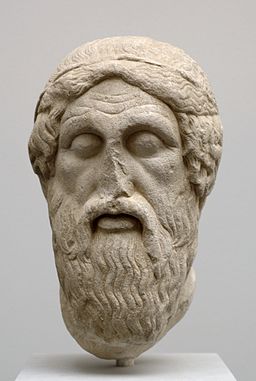 Mytologie a náboženství
náboženství mělo sjednocující prvek – slavnosti s atletickými a múzickými slavnostmi
důležitou roli přisuzovali Řekové vůli bohů (snaha zjisti vůli bohů pomocí věštby – nejslavnější věštírna: Apollónova v Delfách)
chrámy byly stavěny na tzv. akropoli (na kopci)
bohové homérské doby: antropomorfní (líčeni jako lidé s lidskými slabostmi, ale krásnější, silnější a nesmrtelní), sídlící na hoře Olymp (S Řecka)
uctívání mnoha bohů (polyteismus)
mytologie: soubor mýtů a legend, které se šířily především ústní formou
Řečtí bohové
Zues (2. p. Dia) – nejvyšší bůh a vládce světa (římský protějšek: Jupiter)
Héra (Juno) – Diova manželka, ochránkyně manželství
Poseidón (Neptun) – bůh moře a vodstva
Hádes (Pluto) – bůh podsvětí
Athéna (Minerva) – bohyně moudrosti, ochránkyně Athén
Afrodité (Venuše) – bohyně lásky a krásy
Arés (Mars) – bůh války
Hermés (Merkur) – bůh obchodu, ochránce pocestných
Héfaistos (Vulkán) – bůh ohně, ochránce kovářů
Dionýsos (Ceres) – bůh vína, slavností a opojení
Řečtí bohové
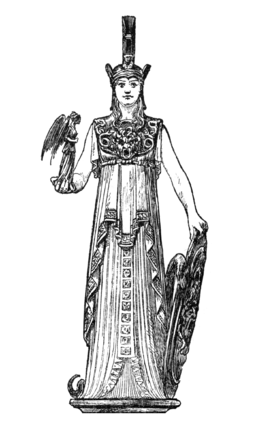 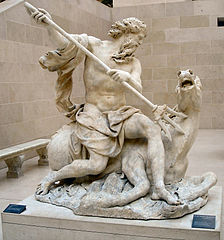 Zdroj Zeus: [cit. 2013-02-05]. Dostupný pod licencí Creative Commons na WWW: 
http://commons.wikimedia.org/wiki/File:Zeus_Bithynia_Nicomedia.jpg
Zdroj Athena: [cit. 2013-02-05]. Dostupný pod licencí Creative Commons na WWW: 
http://commons.wikimedia.org/wiki/File%3AAthena_Parthenos_Harpers.png
Zdroj Poseidon: [cit. 2013-02-05]. Dostupný pod licencí Creative Commons na WWW: 
 http://commons.wikimedia.org/wiki/File:Louvre_neptune_RF3006.jpg
Úkoly
Práce s historickým atlasem: zjisti, kde se nachází Peloponnés a Malá Asie
Jak se nazývají kmeny nově přicházející do oblasti Řecka v 11./10. stol. př. n. l.?
Vysvětli termín aristokracie.
Kdo to byl Homér a jaký skutek je mu přisuzován?
Vyjmenuj alespoň pět řeckých bohů a uveď koho ochraňovali.
Citace
KUNSTOVÁ, Eliška, Helena MANDELOVÁ a Ilona PAŘÍZKOVÁ. Dějiny pravěku a starověku: dějepis pro 6. ročník základní školy a primu osmiletého gymnázia. Vyd. 1. Ilustrace Jan Tichý. Liberec: Dialog. ISBN 80-862-1857-0.

ROBERTS, John M. Ilustrované dějiny světa. Vyd. 1. V Praze: Knižní klub, 1999, 191 s. ISBN 80-717-6775-1.

RULF, Jan a Veronika VÁLKOVÁ. Dějepis pro 6. ročník základní školy a 1. ročník osmiletého gymnázia. 2. vyd. Praha: SPN - pedagogické nakladatelství, 2004, 139 s. ISBN 80-723-5274-1.

SOCHROVÁ, Marie. Dějepis v kostce. Vyd. 1. Havlíčkův Brod: Fragment, 1997, 159 s. ISBN 80-720-0094-2.